c2j
What is a cross compiler?
A cross compiler is a compiler capable of creating executable code for a platform other than the one on which the cross compiler is run.
What is a Language cross compiler?
A language cross compiler is a compiler capable of creating target  code for a language other than the one with which the source code is written.
c2j
C to java Cross Compiler
Bivas Das
Amritam Sarcar
Ishan Chakraborty
Aparna Chakraborty
CROSS COMPILER OVERVIEW
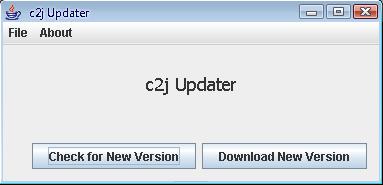 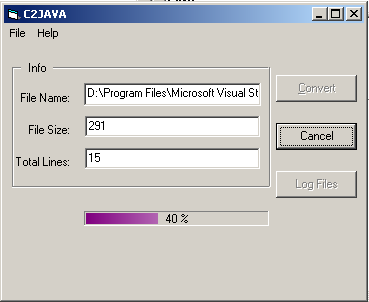 DATA  FLOW  DIAGRAM
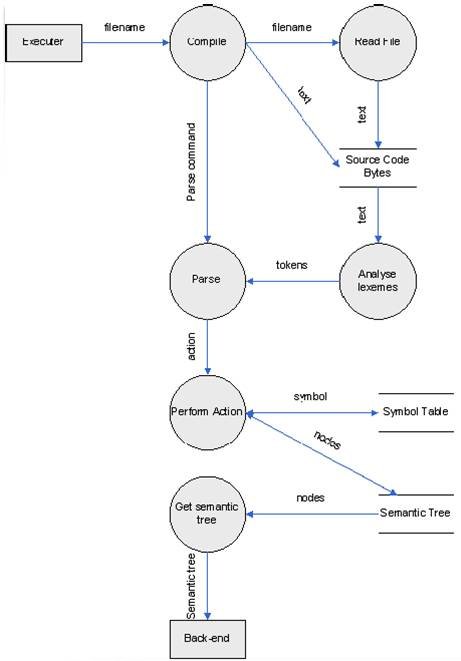 The Parser
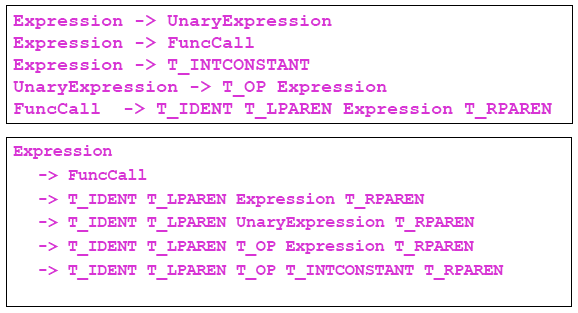 sqrt(-1)
M/c Independent Source Code
...
#ifdef __TURBOC__

 
 
#endif
...
strcmpi(st1,st2);
strncmpi(st1,st2,n);
stricmp(st1,st2);
On The Run
GENERAL PROCESS DIAGRAM
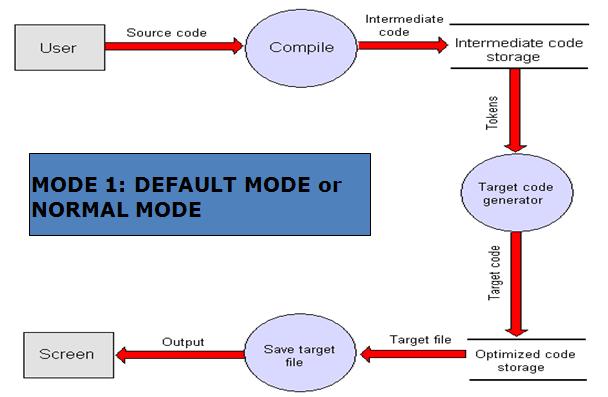 Compiler Mode
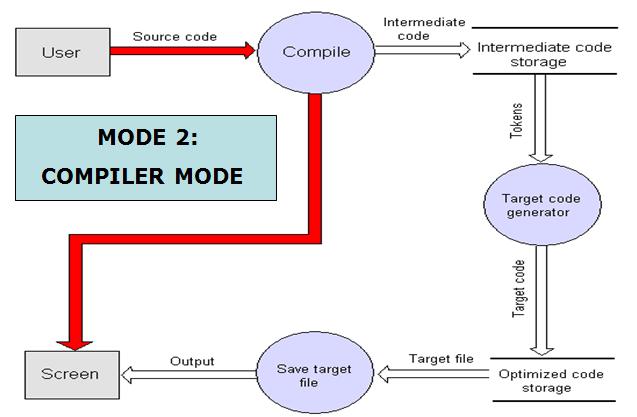 Translator Mode
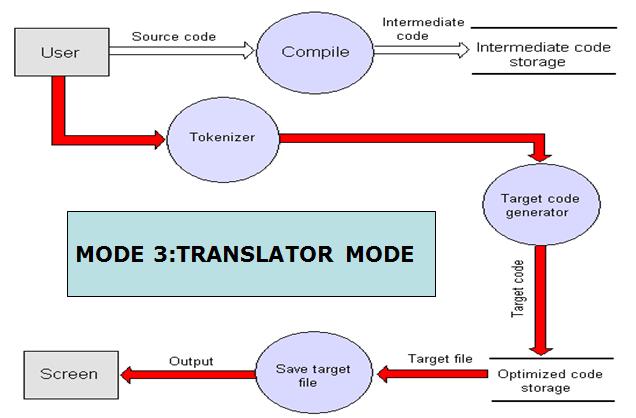 The universal front end
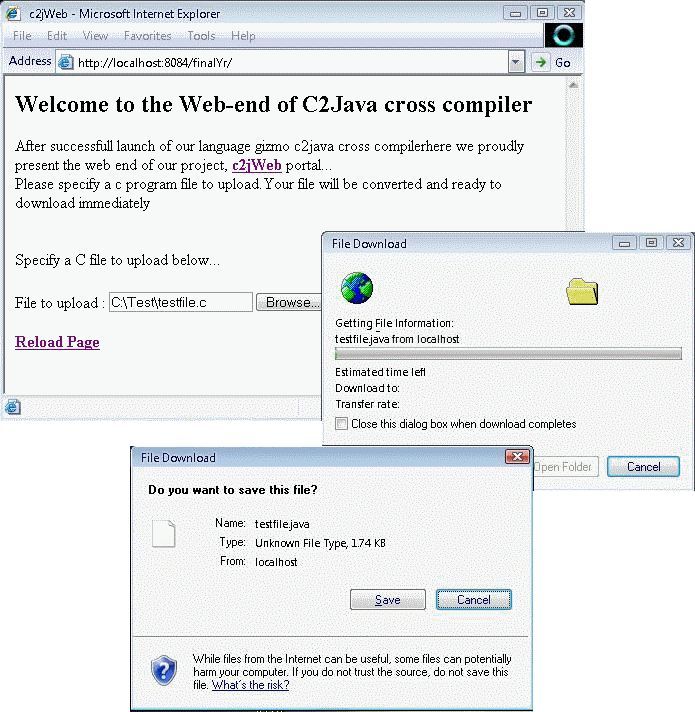 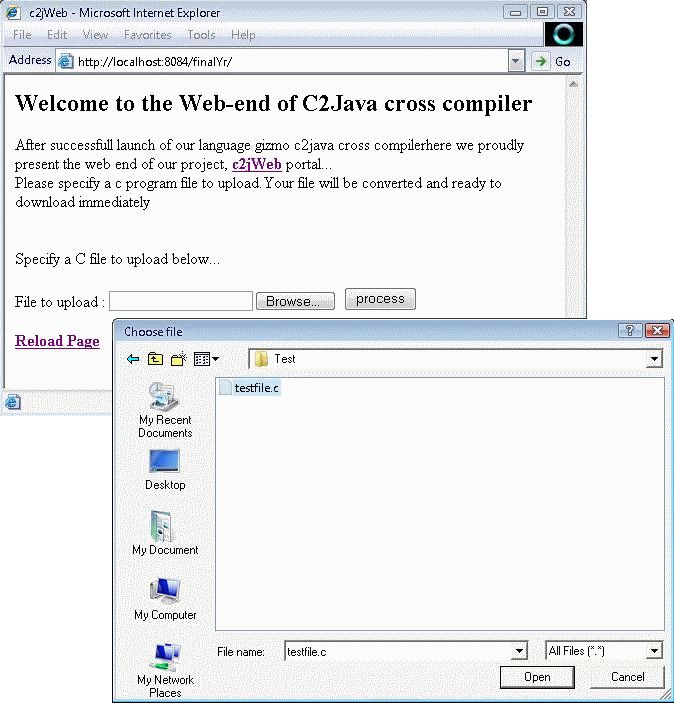 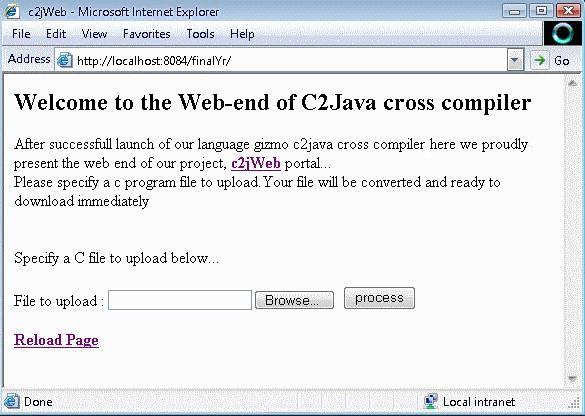 The Updater
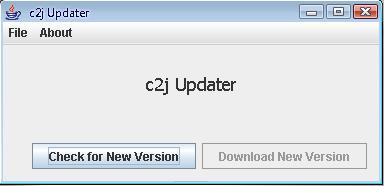 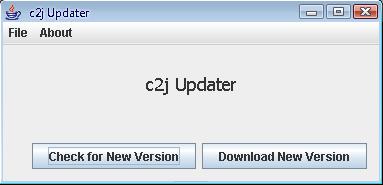 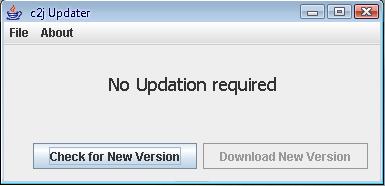 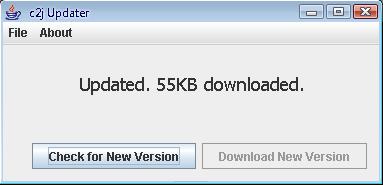 On The Run
The Windows front end
Contains the file size, no. of lines and the file name that is being compiled.
This button remains disabled if there is no error in the source file
The progress bar depicting the cross compilation process.
Windows…
The log file button is enabled due to error in source file
The different errors are being displayed that have been found in the source file, Bivas5.C
Windows…
The equivalent Java code, staring with class A
Optimized code, the target code has no blank spaces
Connecting win32 & win16
     ( interconnection between VB & DOS )
The argument File Name given here
Calling the cross-compiler executable from here
Hiding the execution from the viewer
On The Run
Converter Diagram
Converter Algorithm
1. FOR EVERY TOKEN DO
2. CHECK FOR PROPER MAPPING, if possible
3. IF MAP PRESENT CONVERT (and do processing)
4. CHECK FOR VALIDITY OF TOKEN
5. IF VALID, WRITE THE TOKEN
6. END
Converter Algorithm
1. FOR EVERY TOKEN DO
2. CHECK FOR PROPER MAPPING, if possible
3. IF MAP PRESENT CONVERT (and do processing)
4. CHECK FOR VALIDITY OF TOKEN
5. IF VALID, WRITE THE TOKEN
6. END
Mapping
sin(x)
Converter Algorithm
1. FOR EVERY TOKEN DO
2. CHECK FOR PROPER MAPPING, if possible
3. IF MAP PRESENT CONVERT (and do processing).  GOTO STEP 1
4. CHECK FOR VALIDITY OF TOKEN
5. IF VALID, WRITE THE TOKEN
6. END
Math.sin
Mapping
sin(x)
Converter Algorithm
1. FOR EVERY TOKEN DO
2. CHECK FOR PROPER MAPPING, if possible
3. IF MAP PRESENT CONVERT (and do processing).  GOTO STEP 1
4. CHECK FOR VALIDITY OF TOKEN
5. IF VALID, WRITE THE TOKEN
6. END
Math.sin
Mapping
sin(x)
Converter Algorithm
1. FOR EVERY TOKEN DO
2. CHECK FOR PROPER MAPPING, if possible
3. IF MAP PRESENT CONVERT (and do processing).  GOTO STEP 1
4. CHECK FOR VALIDITY OF TOKEN
5. IF VALID, WRITE THE TOKEN
6. END
Math.sin
Mapping
sin(x)
Converter Algorithm
1. FOR EVERY TOKEN DO
2. CHECK FOR PROPER MAPPING, if possible
3. IF MAP PRESENT CONVERT (and do processing).  GOTO STEP 1
4. CHECK FOR VALIDITY OF TOKEN
5. IF VALID, WRITE THE TOKEN
6. END
Math.sin
Mapping
sin(x)
Validity?
Converter Algorithm
1. FOR EVERY TOKEN DO
2. CHECK FOR PROPER MAPPING, if possible
3. IF MAP PRESENT CONVERT (and do processing).  GOTO STEP 1
4. CHECK FOR VALIDITY OF TOKEN
5. IF VALID, WRITE THE TOKEN
6. END
Math.sin(
Mapping
sin(x)
Validity?
Simple to Complex
strstr(s,s2) 		public static String strstr(String s, String s2)
   			 {
			        int i = s.indexOf(s2);
       				 if(i == -1)			
            				return null;
        				else
           				 return s.substring(i);
    			}
strlen(s1)				s1.length()
On The Run
In the End
Special thanks to…
PROF. MADHULINA SARKAR
PROF. ASIT KUMAR SHIROMANI
PROF. AMIYA HALDAR
DR. SUBARNA BHATTACHARYA